Importance of Trees
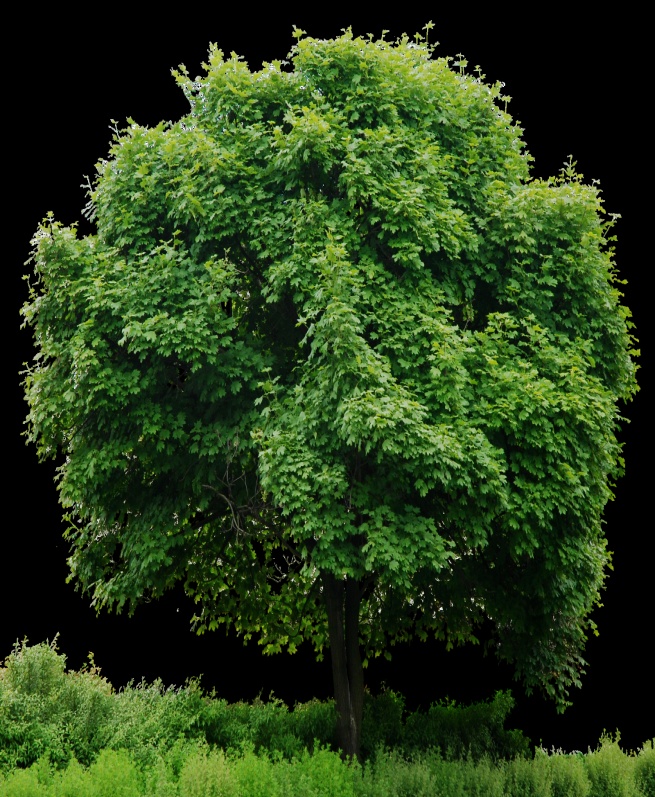 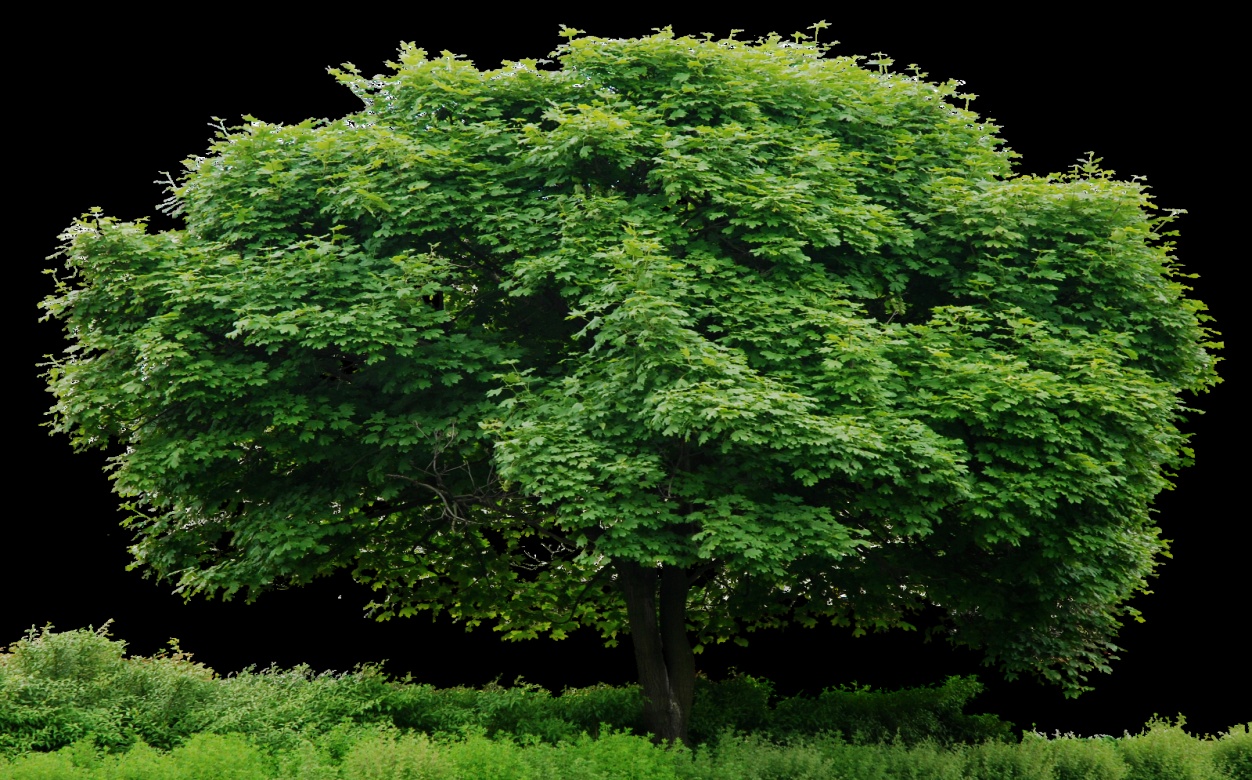 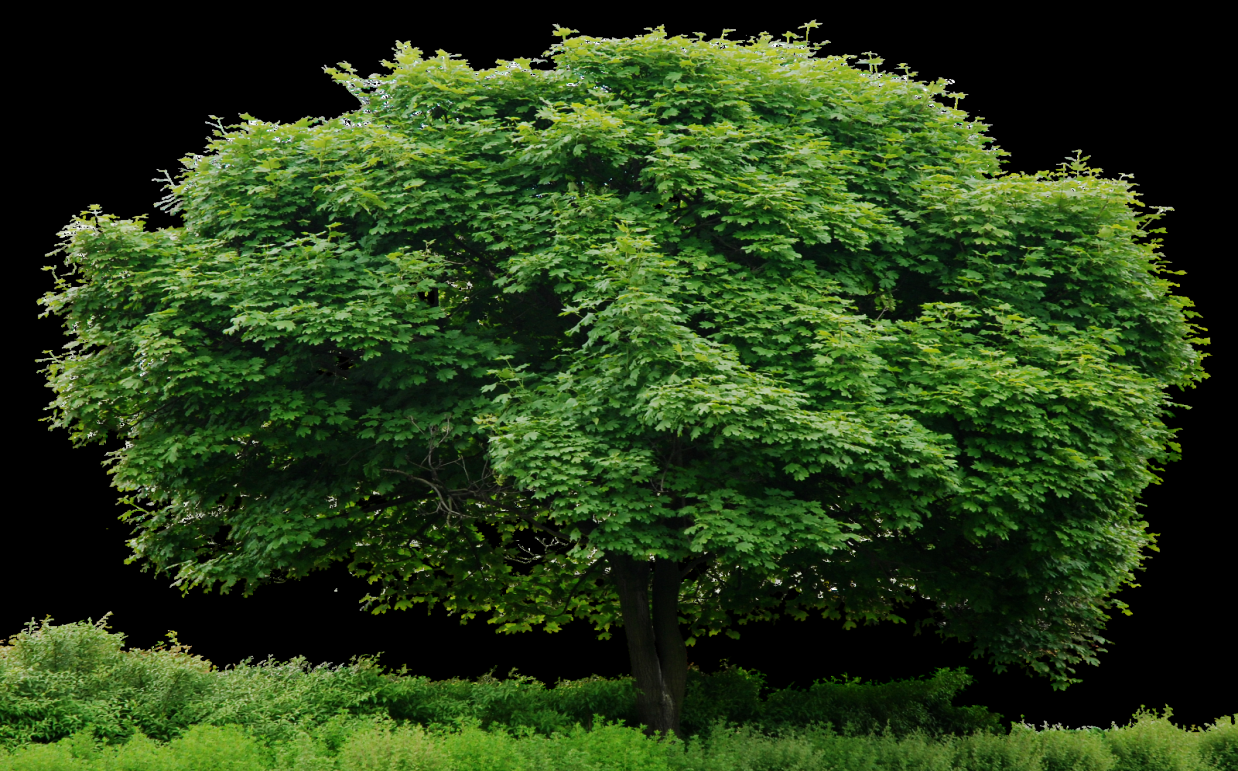 [Speaker Notes: Notes for Teacher - < Information for further reference or explanation >
Suggestions: <Ideas/ Images/ Animations / Others – To make better representation of the content >
Source of Multimedia used in this slide -  
1. 1. Tree: https://www.hiclipart.com/free-transparent-background-png-clipart-ithyb/downloa]
Importance of Trees
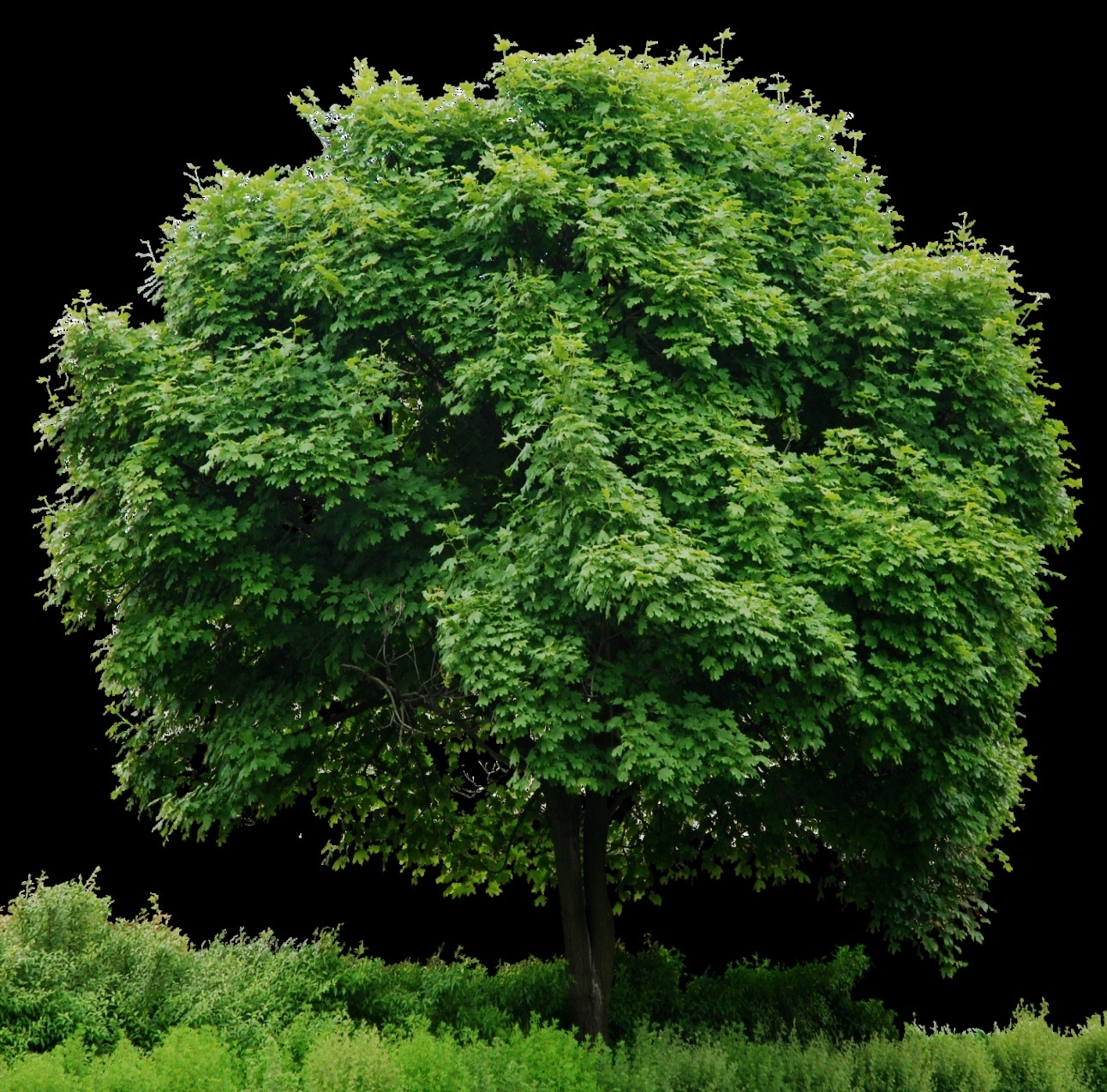 Trees help life on Earth. They shelter animals, birds and insects. Trees give fruits and flowers. They provide firewood, medicines and paper. Trees release oxygen and cool breeze. They bring clouds and rainfall. Trees hold soil and prevent floods. They absorb harmful gases and control pollution. So, we must respect trees.
[Speaker Notes: Notes for Teacher - < Information for further reference or explanation >
Teacher will show the PPT on the Importance of Trees to the students.
She will ask them to read the paragraph and identify Subject, Predicate and Object in each sentence.
This will be the paragraph that will be shown:
Green - Subject
Blue – Verb
Orange - Object
Suggestions: <Ideas/ Images/ Animations / Others – To make better representation of the content >
Source of Multimedia used in this slide -  
Tree: https://www.hiclipart.com/free-transparent-background-png-clipart-ithyb/download]
Importance of Trees
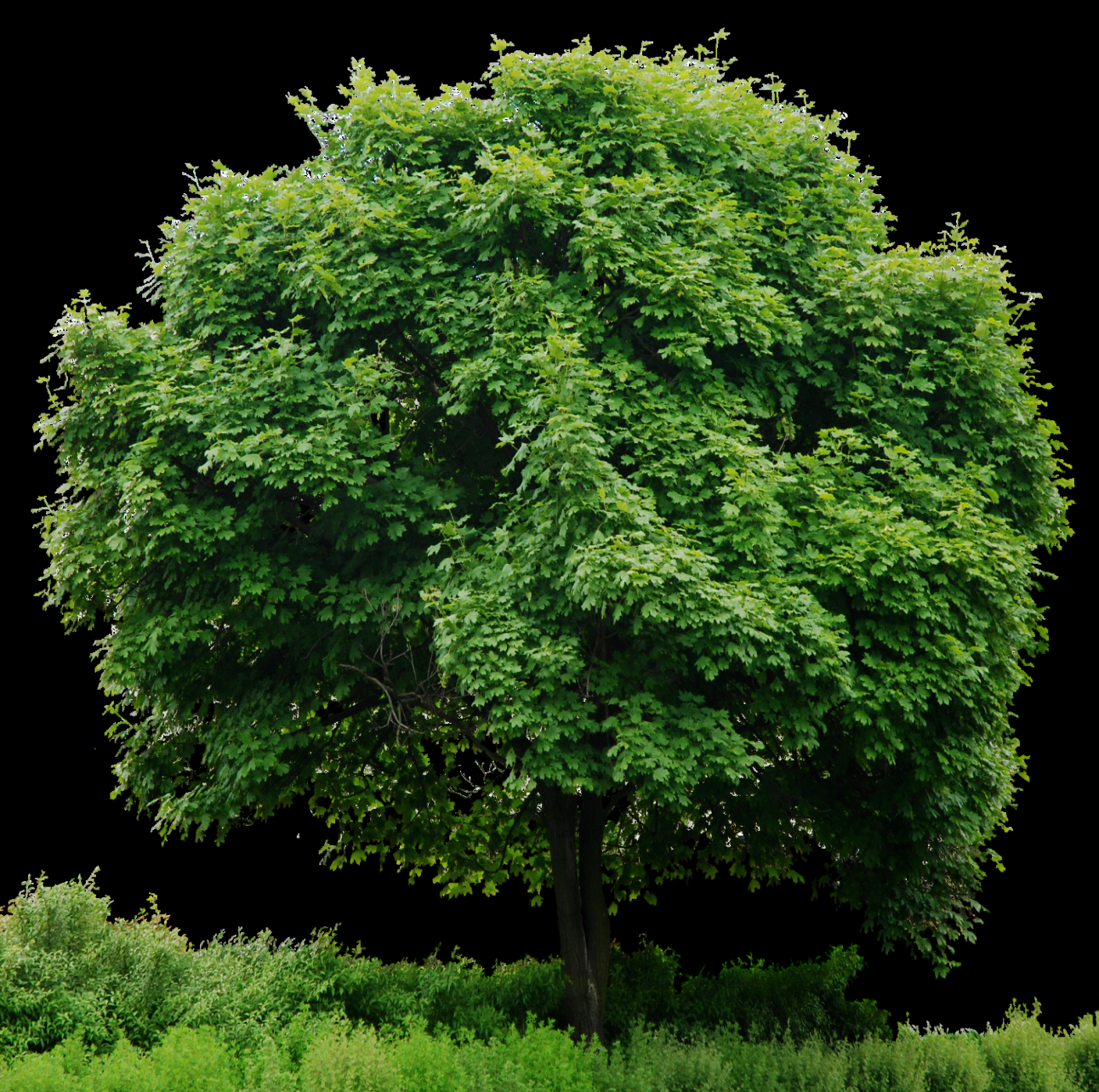 Trees help life on Earth.
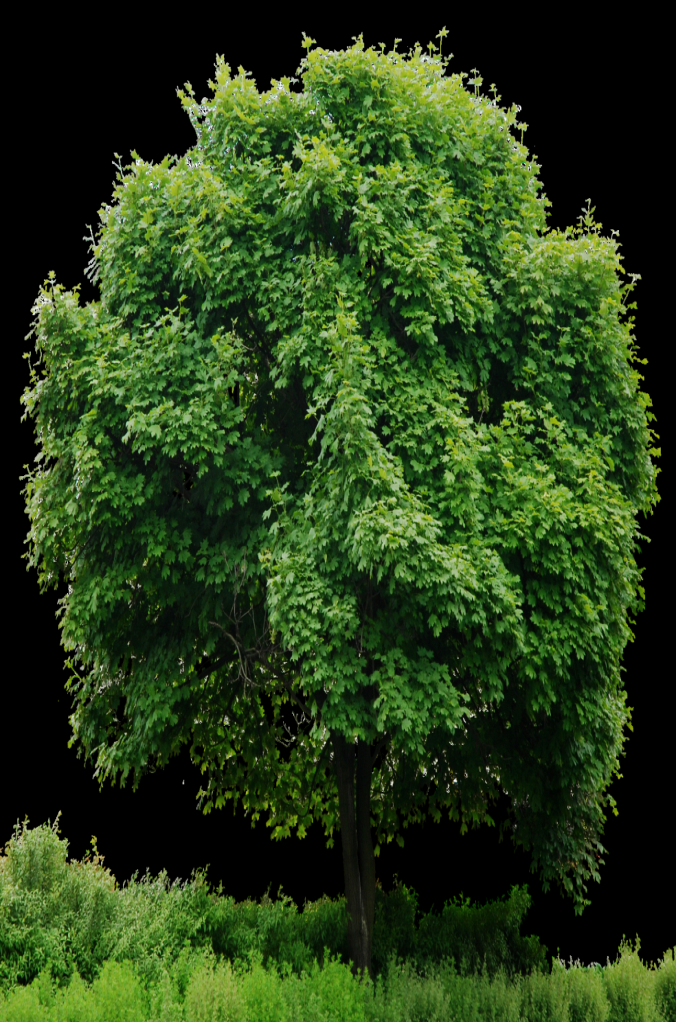 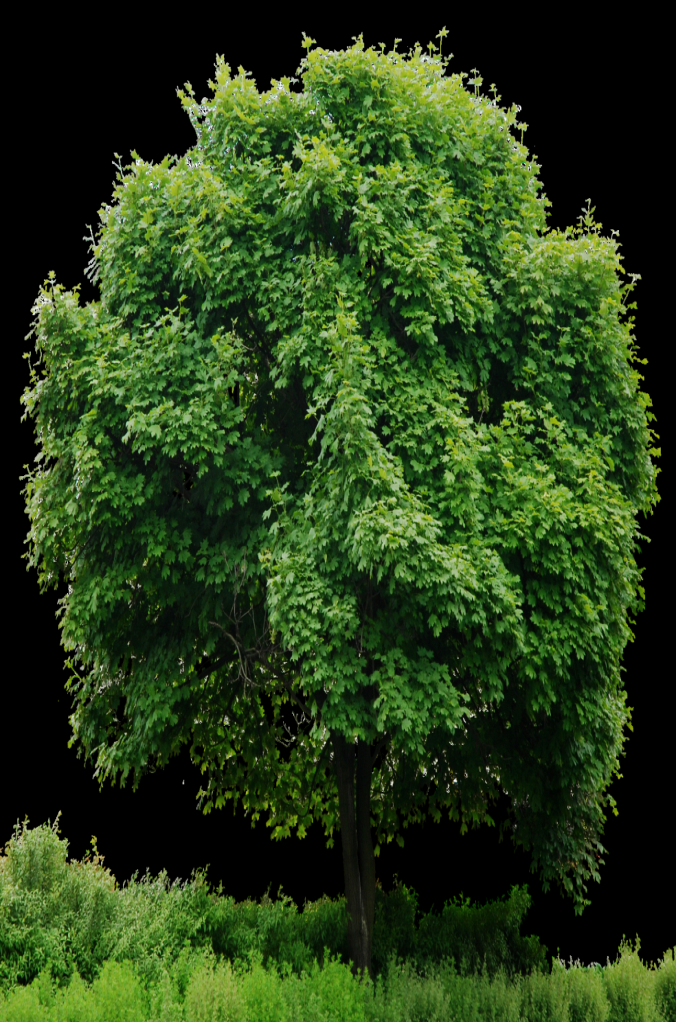 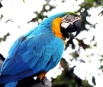 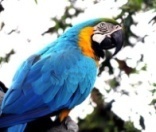 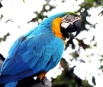 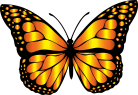 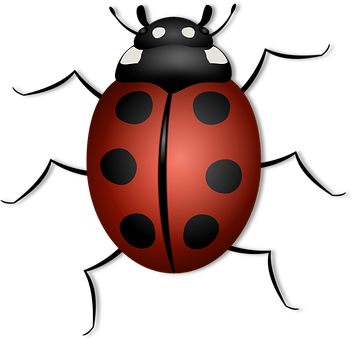 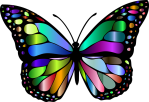 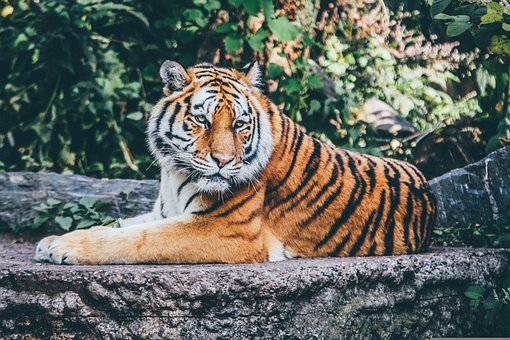 They shelter animals, birds and insects.
[Speaker Notes: Notes for Teacher – < Information for further reference or explanation >
Green - Subject
Blue – Verb
Orange - ObjectSuggestions: <Ideas/ Images/ Animations / Others – To make better representation of the content >
Source of Multimedia used in this slide -  
Tree: https://www.hiclipart.com/free-transparent-background-png-clipart-ithyb/download
Tiger: https://pixabay.com/photos/tiger-feline-stripes-big-cat-1868911/
Bird: https://pixabay.com/photos/macaw-bird-animal-parrot-410144/
Ladybird: https://pixabay.com/vectors/ladybug-beetle-insect-156624/
Butterfly: https://pixabay.com/vectors/animal-butterfly-chromatic-flying-2027356/
Butterfly Blue: https://pixabay.com/vectors/animal-butterfly-chromatic-colorful-1769728/]
Importance of Trees
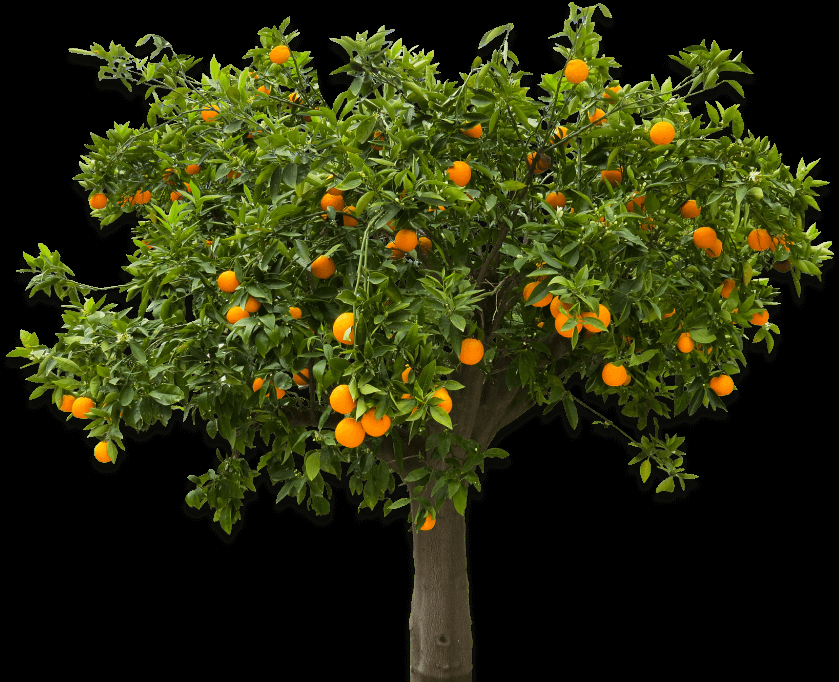 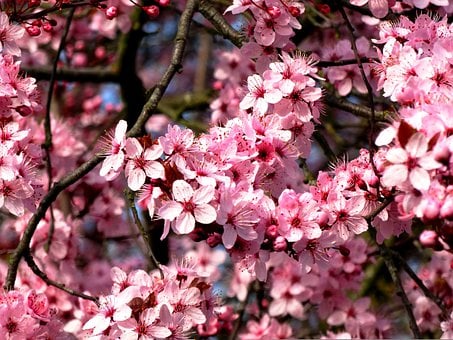 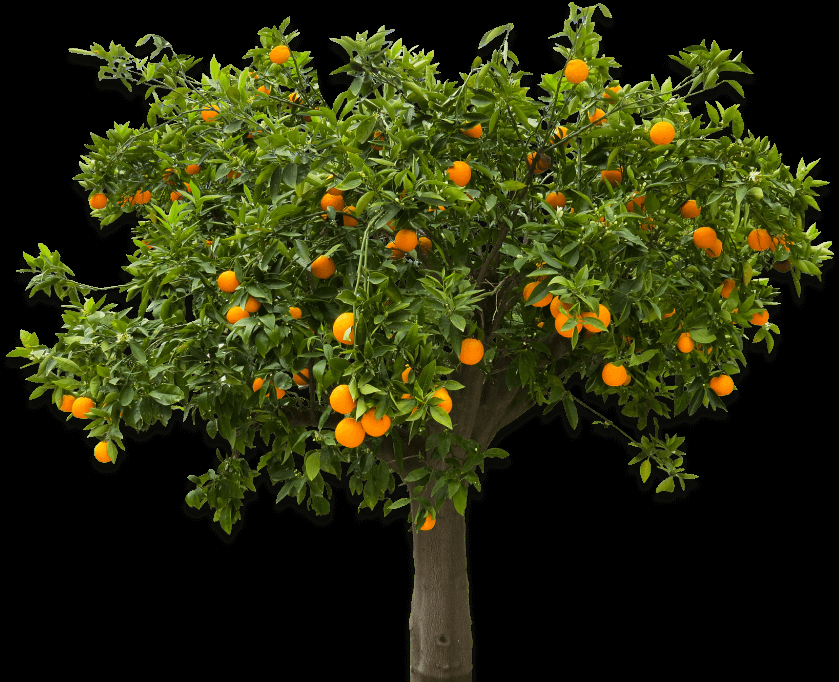 Trees give fruits and flowers.
[Speaker Notes: Notes for Teacher – 
Green - Subject
Blue – Verb
Orange - Object

Suggestions: <Ideas/ Images/ Animations / Others – To make better representation of the content >
Source of Multimedia used in this slide -  
Flowers: https://pixabay.com/photos/almond-tree-blossoms-almond-blossom-1982539/
Tree: https://www.hiclipart.com/free-transparent-background-png-clipart-jrlxq/download]
Importance of Trees
They provide firewood, medicines and paper.
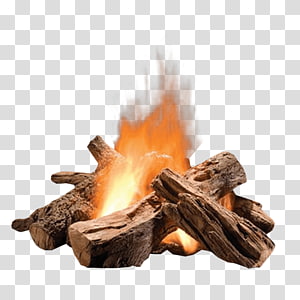 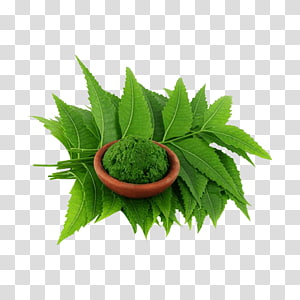 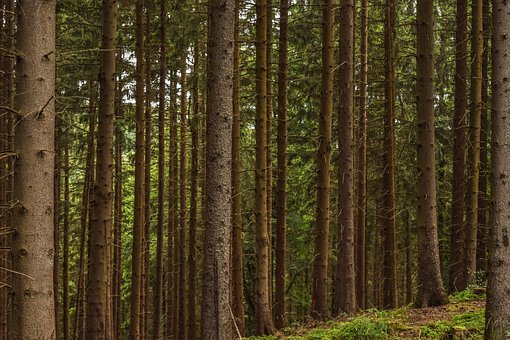 [Speaker Notes: Notes for Teacher – 
Green - Subject
Blue – Verb
Orange - Object
Suggestions: <Ideas/ Images/ Animations / Others – To make better representation of the content >
Source of Multimedia used in this slide -  
Firewood: https://www.hiclipart.com/free-transparent-background-png-clipart-irovi
Medicines: https://www.hiclipart.com/free-transparent-background-png-clipart-nctsh
Paper: https://pixabay.com/photos/forest-trees-pine-nature-landscape-4335520/]
Importance of Trees
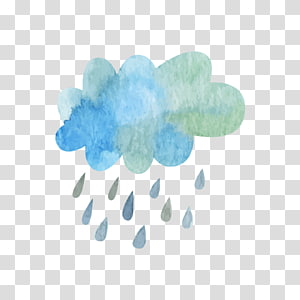 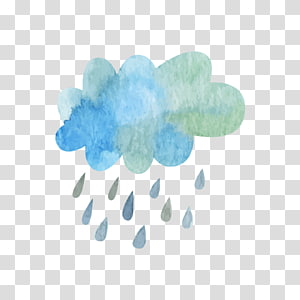 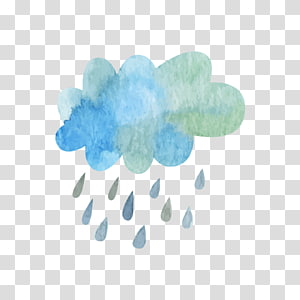 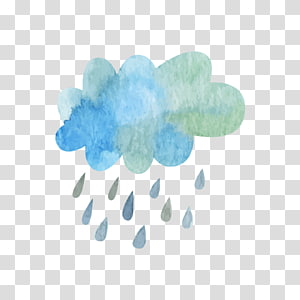 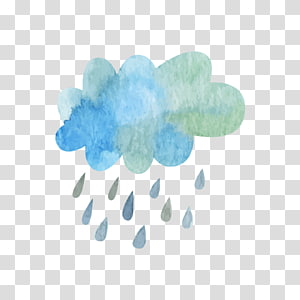 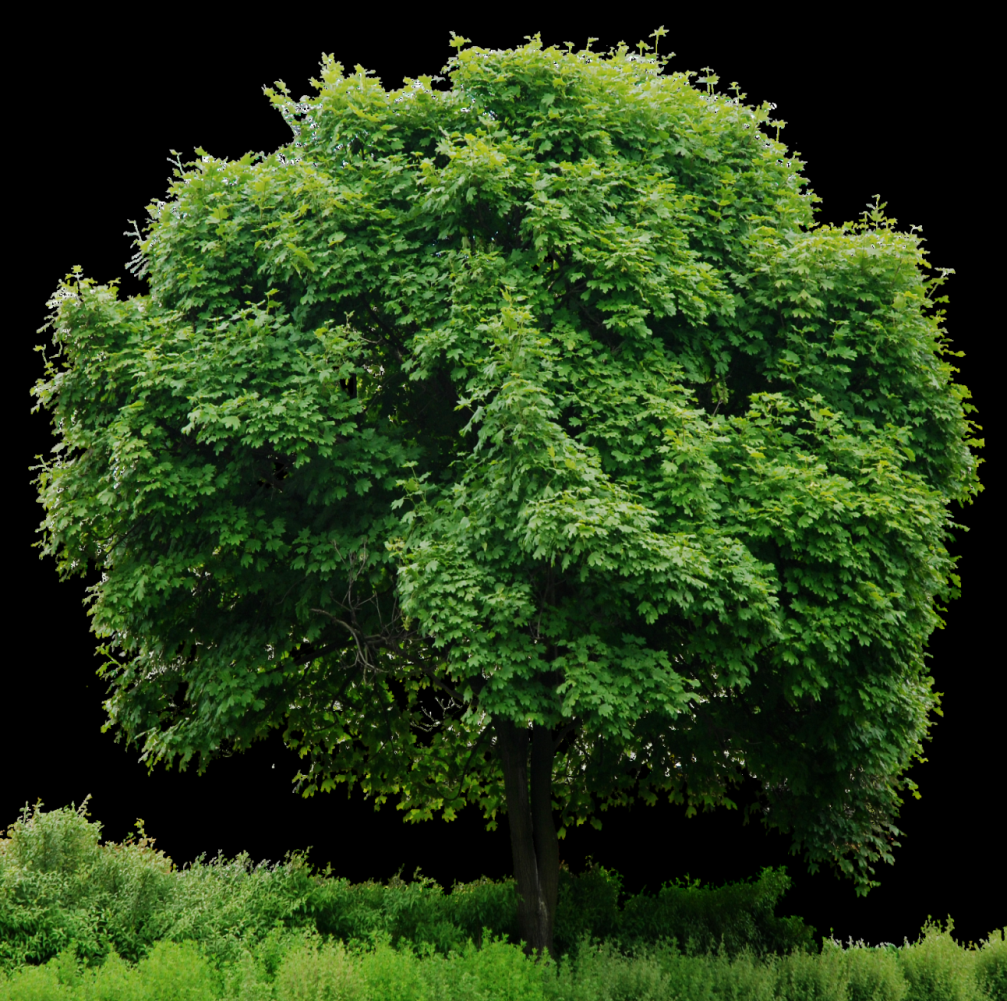 Trees release oxygen and cool breeze.
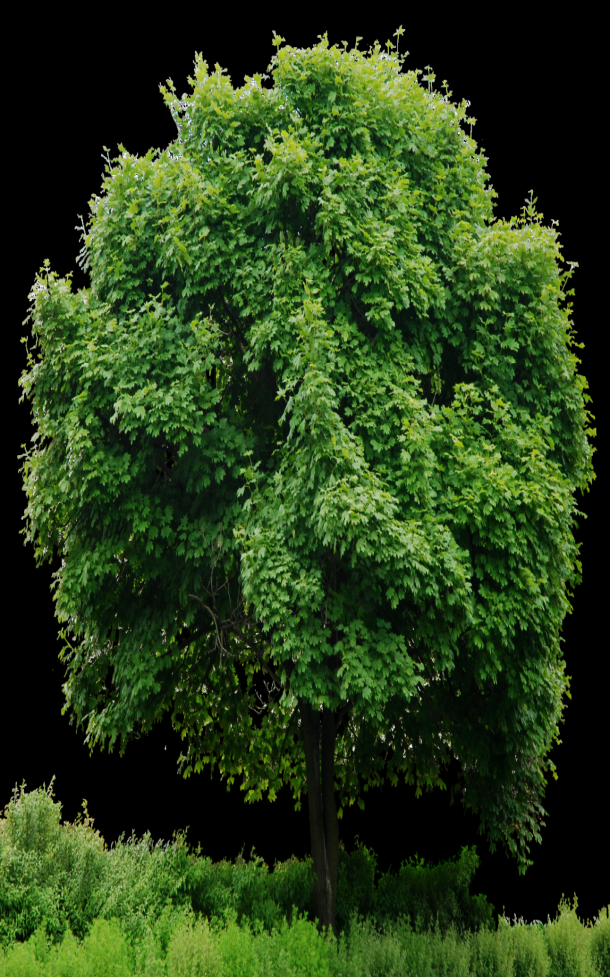 They bring clouds and rainfall.
[Speaker Notes: Notes for Teacher – 
Green - Subject
Blue – Verb
Orange - ObjectSuggestions: <Ideas/ Images/ Animations / Others – To make better representation of the content >
Source of Multimedia used in this slide -  
Tree: https://www.hiclipart.com/free-transparent-background-png-clipart-ithyb/download
Cloud: https://www.hiclipart.com/free-transparent-background-png-clipart-mzluh/download]
Importance of Trees
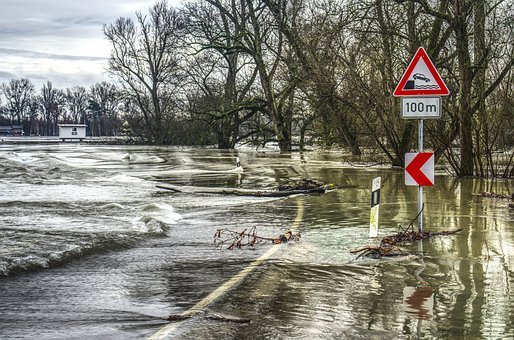 Trees hold soil and prevent floods.
[Speaker Notes: Notes for Teacher –
Green - Subject
Blue – Verb
Orange - ObjectSuggestions: <Ideas/ Images/ Animations / Others – To make better representation of the content >
Source of Multimedia used in this slide -  
Tree floods: https://pixabay.com/photos/flood-flooded-floods-underwater-3067060/]
Importance of Trees
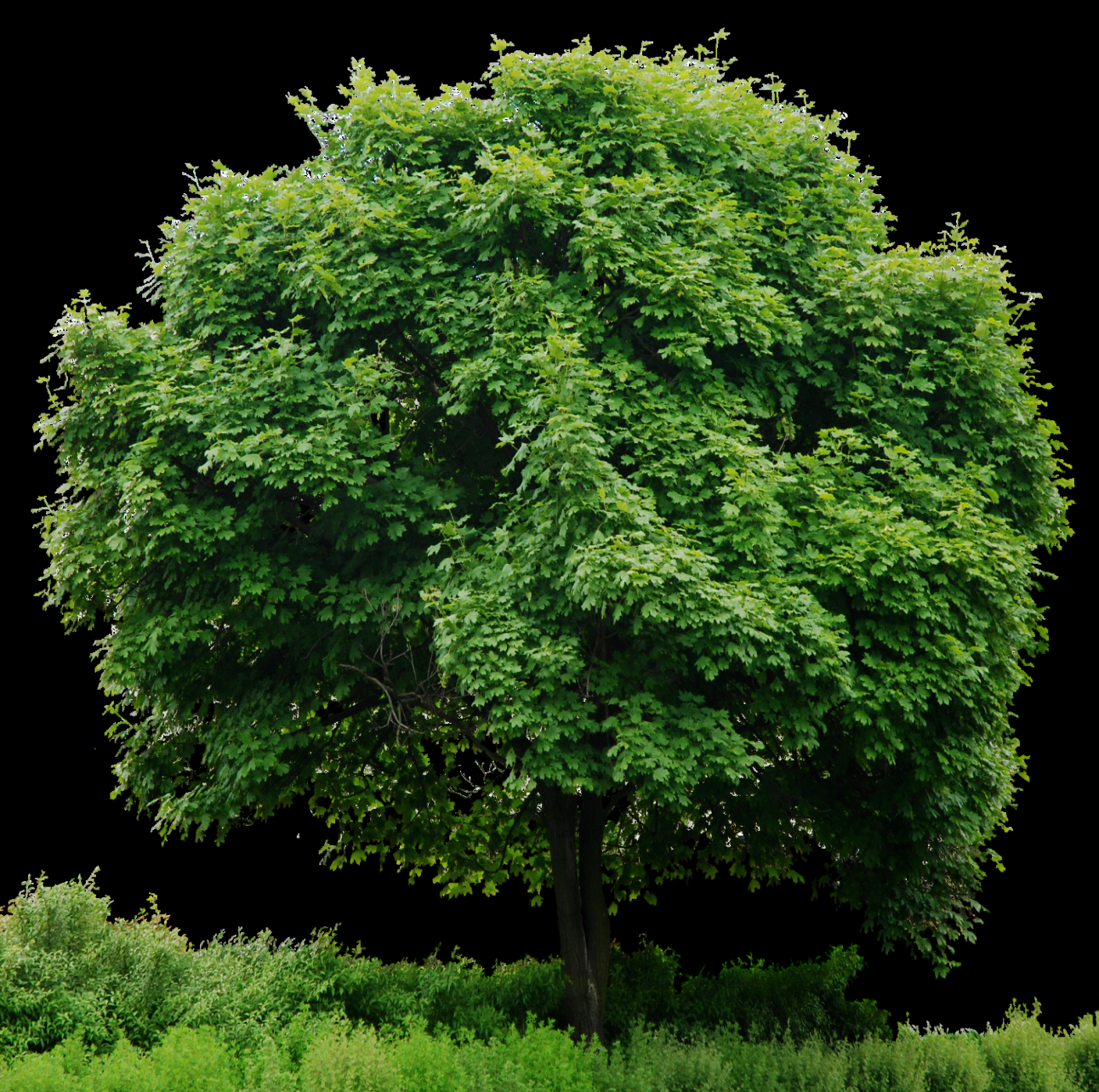 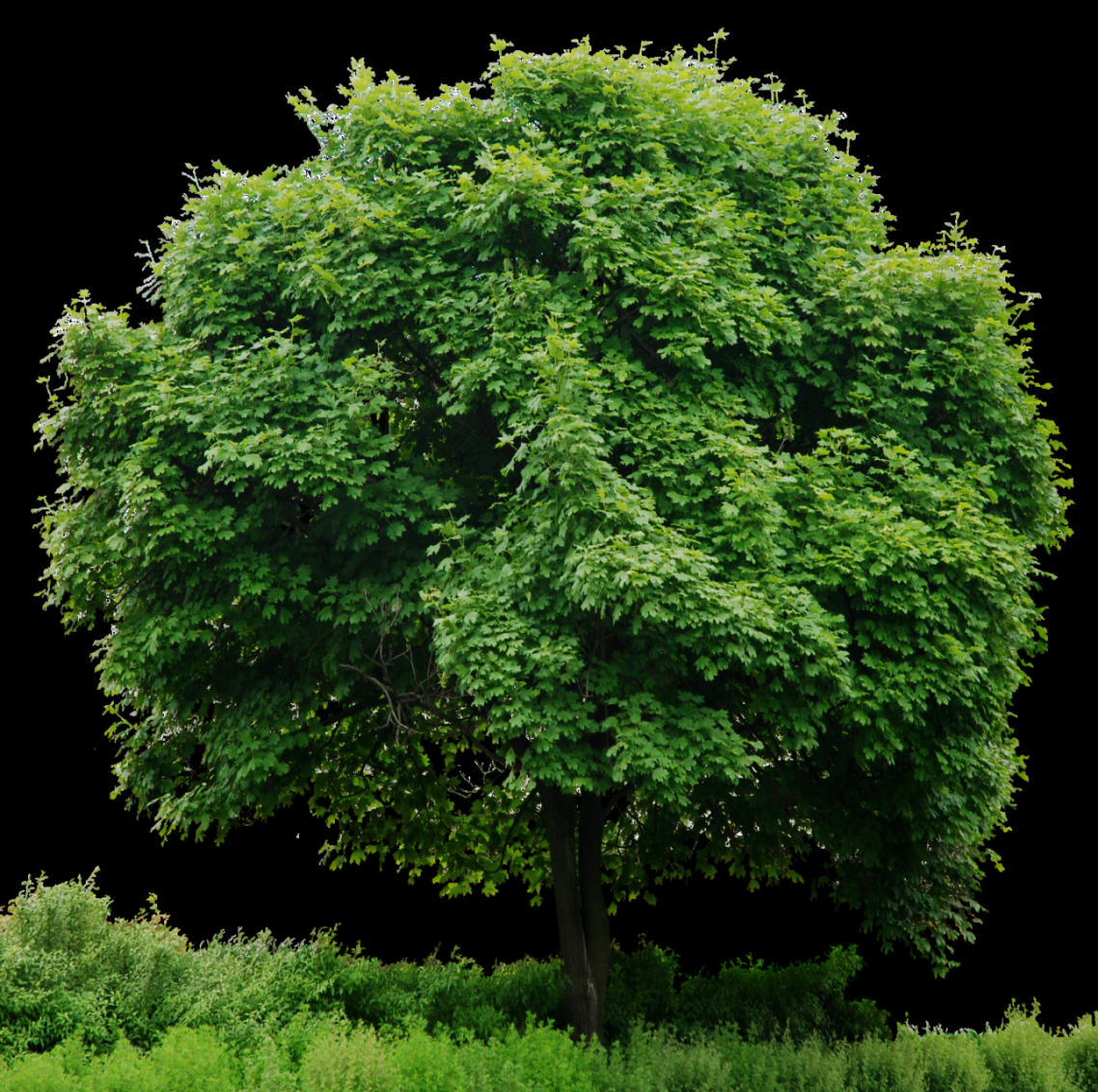 They absorb harmful gases and control pollution.
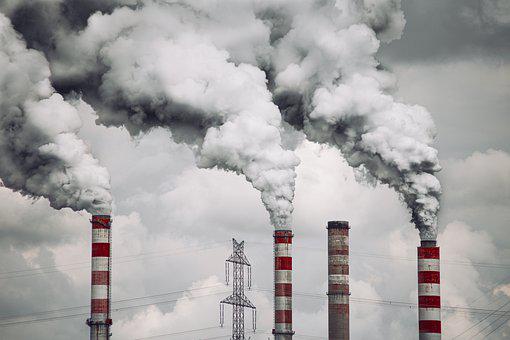 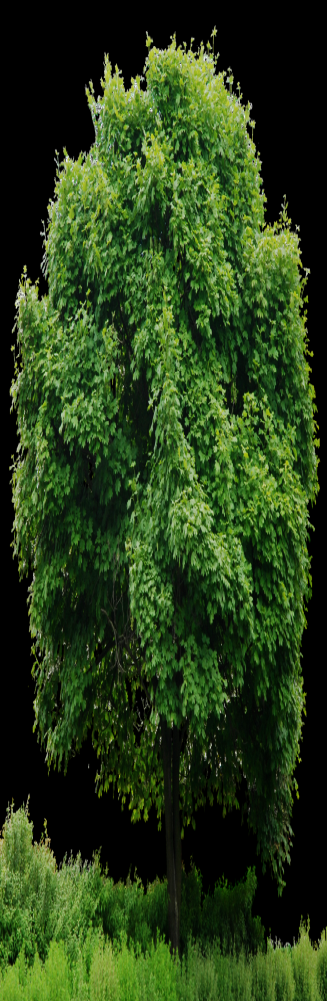 So, we must respect trees.
[Speaker Notes: Notes for Teacher – 
Green - Subject
Blue – Verb
Orange - ObjectSuggestions: <Ideas/ Images/ Animations / Others – To make better representation of the content >
Source of Multimedia used in this slide -  
Tree: https://www.hiclipart.com/free-transparent-background-png-clipart-ithyb/download
Smoke: https://pixabay.com/photos/power-station-chimneys-factory-smog-6579092/]
MM Index
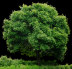 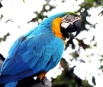 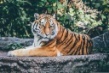 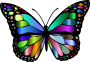 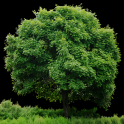 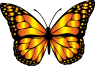 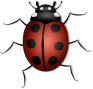 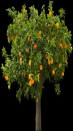 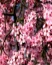 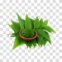 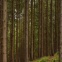 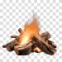 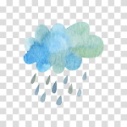 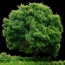 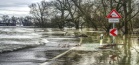 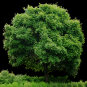 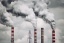 [Speaker Notes: Notes for Teacher - < Information for further reference or explanation >
Suggestions: <Ideas/ Images/ Animations / Others – To make better representation of the content >
Source of Multimedia used in this slide -  <Please provide source URL where we find the image and the license agreement>]